Coping with Trauma in the Workplace
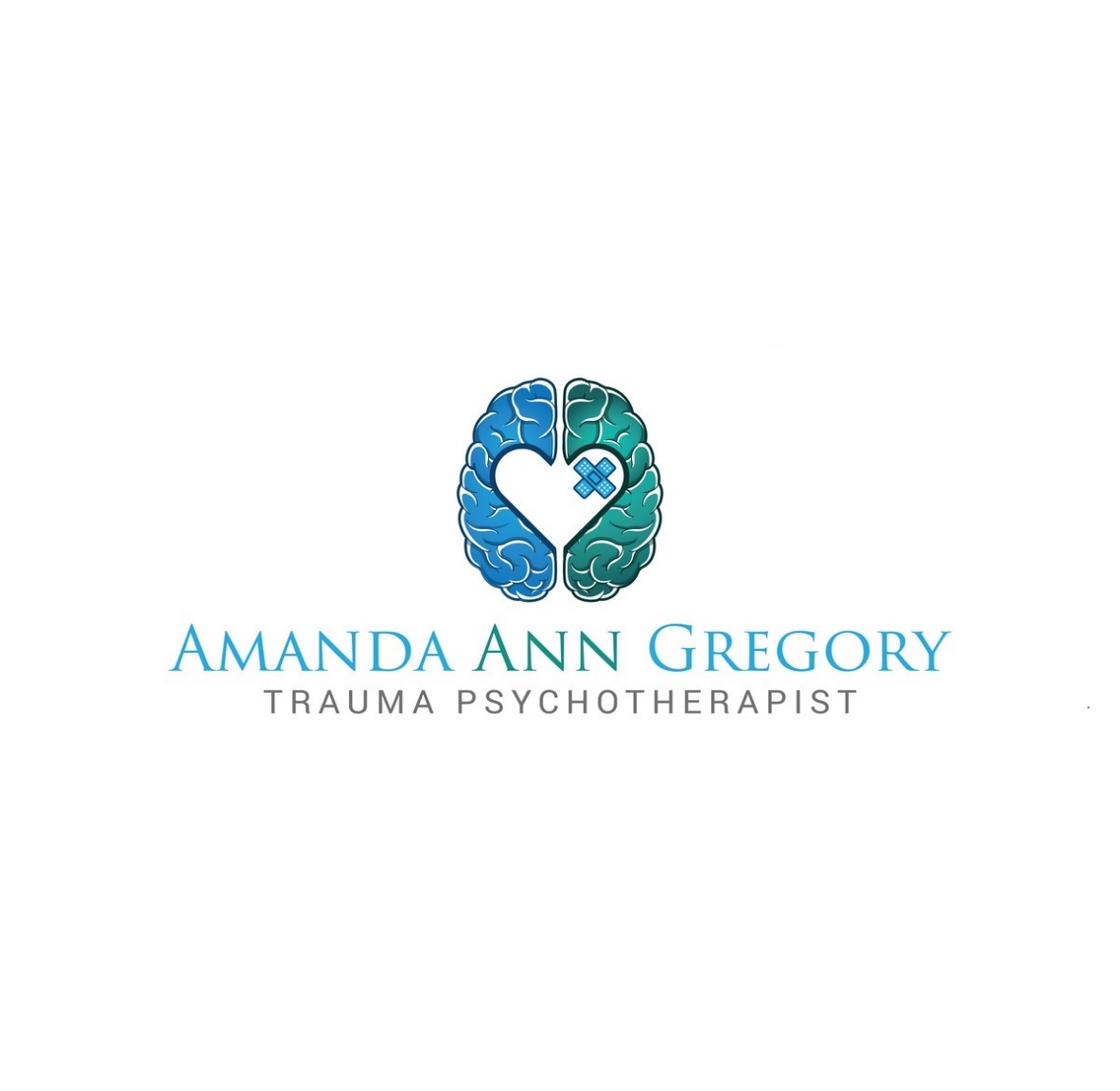 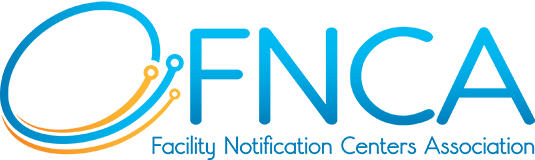 www.AmandaAnnGregory.com
Disclaimer
Follow your company policies and guidelines
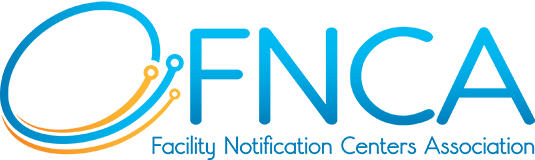 Objectives
Learn how traumatic events impact you, your employees, and those you love. 
Explore how trauma reactions manifest in the workplace. 
Discover specific interventions to process and cope with trauma.
Think of…
Yourself (Oxygen Mask)
Your loved ones
Your employees
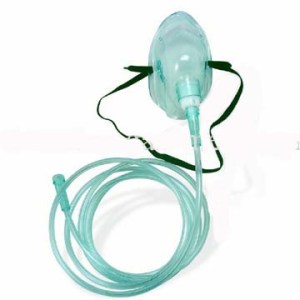 Using the Word ‘Trauma’
Popular Use 
“That was traumatic”
 “I’m traumatized” 
Clinical Use 
Trauma describes injuries that occur as the result of an event(s) or experience(s) 
Mass shootings aren’t trauma, shootings can cause trauma 
Not everyone who experiences mass shooting will experience trauma
Experiences that can cause trauma
Were you, your loved one, or your employees impacted by these events?
Active shooter
Highland Park, IL
Uvalde, TX
Sandy Hook
Buffalo, NY
Waukesha, WI
Natural Disasters 
2011 tornadoes in Alabama 
North Carolina’s hurricanes 
Deaths of family members/friends, coworkers, leaders,
COVID/Illnesses
Suicide 
Accidents 
Natural
Deaths from Digging Accidents
2018 Dixon, IL – Father and son
Acute Stress vs Trauma
Symptoms are similar, the difference is time
Acute Stress = one month or less
Trauma = more than a month 
April experiences nightmares for 2 weeks = Acute Ted has nightmares for 2 months = Trauma 

Symptoms occurring during and after the event can be signs of healthy processing
Types of Trauma
Single event (PTSD) 
One experience 
One mass shooting 
PTSD = trauma, but trauma does not equal PTSD
Complex Trauma/Developmental Trauma 
Many experiences which occur during pivotal devotement stages (0-26 years old)
Childhood abuse
Disrupted attachment
Harassment in the workplace
Multiple mass shooting
If trauma was water in a glass
No trauma	  Single Event	       Complex/
				       Developmental
Has Something Changed?
Are you feeling (emotions and physical sensations), thinking, acting differently?
What about your loved one? 
What about your employee?
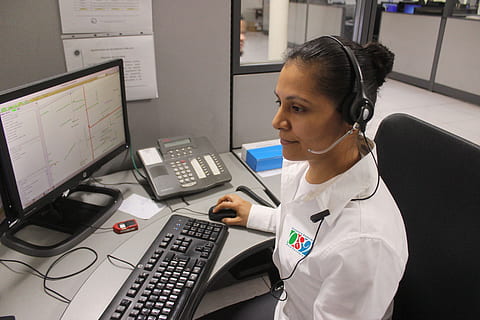 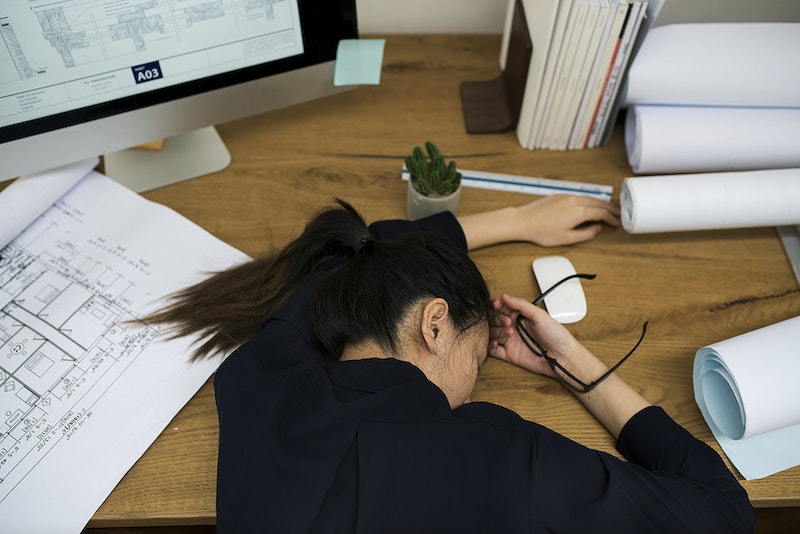 Symptoms of Trauma
Emotional 
Anxiety/Fear/Struggles to feel safe 
Anger/Irritability
Depression/Greif
Confusion
Disconnection/Apathy 
Struggle to regulate emotions 
Low self-worth/pervasive shame 
Physical 
Muscle tension, GI/stomach issues, headaches, fatigue 
More susceptible to illnesses 
Decrease/increase appetite 
Sleep issues: Insomnia/hypersomnia/nightmares 
Chronic pain
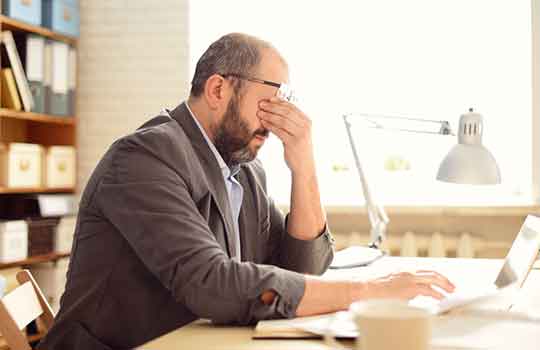 Symptoms of Trauma
Cognitive
Lack of focus/easily distracted
Memory issues 
Flashbacks or intrusive thoughts
Dissociation
Relational 
Fight, Flight, Freezing, Fawning interactions 
Social isolation or a need a lot of support 
Struggles to feel safe with or to trust safe people.
Trusting unsafe/unhealthy people
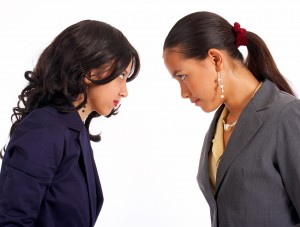 Trauma impacts job performance and productivity
Lack of Concentration
Less detailed oriented
Less organized 
Procrastination/avoiding tasks 
Missing days/Leaving early 
Constantly working
Taking on too many responsibilities 
Always high performing
Trauma impacts workplace relationships
Social isolation
Conflicts with colleagues/authority figures
Low emotional tolerance  
Talking about traumatic events often 
Needing lots of reassurance/validating 
Struggling to communicate their needs
Inflexible boundaries  
People Pleasing
Trauma impacts career satisfaction/growth
Not seeking or taking advantage of opportunities 
Unable to learn additional skills or pursue continued education/training  
Less passion
Struggling to advocate for their needs
Imagine Experincing Trauma Responses in
A busy call center
An office 
While attempting to support employees
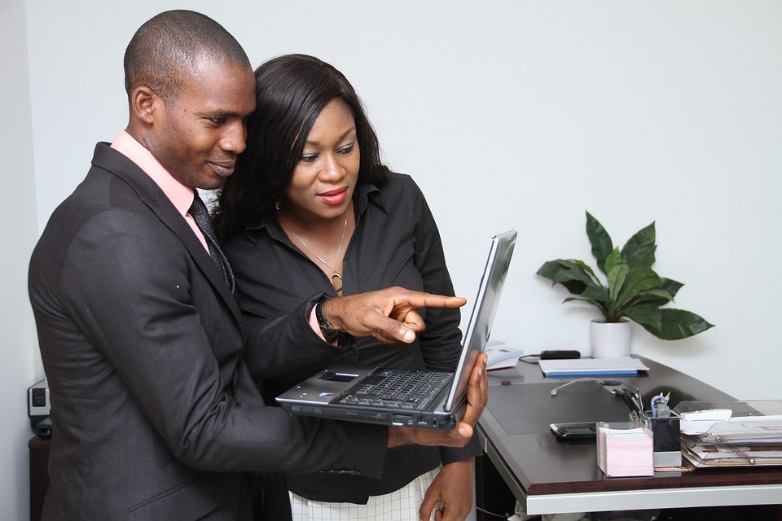 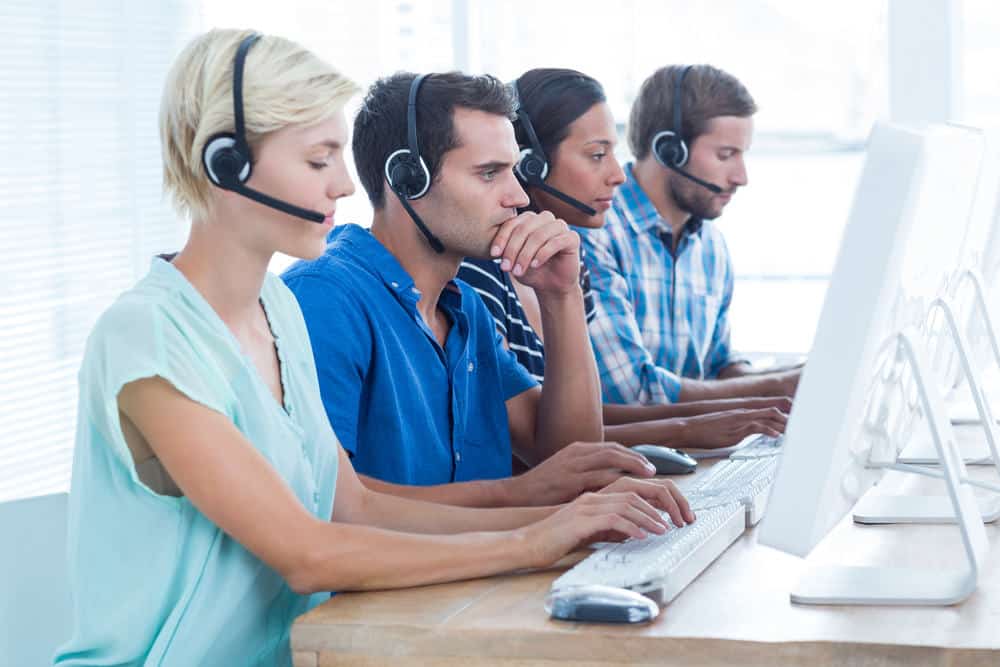 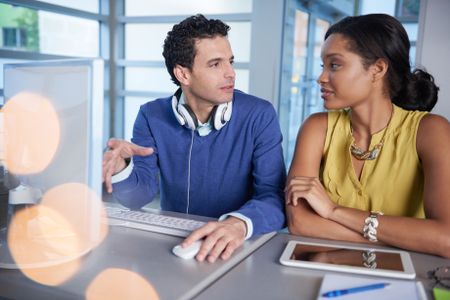 Questions?
Using the word ‘trauma’
Don’t correct people
Focus on what they are communicating
Use the words that they use when describing their experience 
“I’m traumatized” - You feel “traumatized.”
Use substitutes 
Reaction
Impact
Injury 
Don’t feel pressured to use clinical jargon
How Do I Talk to Someone about Trauma?
Curiosity 
How are you coping/feeling?
Ask about physical symptoms, emotional, thoughts, actions 
What’s work like for you now?
What’s helping? What’s not? 
Empathy
Validation 
Vulnerability 
I’m feeling, I’m struggling with, Me too

Then, focus on problem solving, advice, feedback, provide resources
Trauma Processing
Processing Trauma
Express the trauma
Tell your story as much as needed
Use toys/figures to play out the event 
Draw/Paint/Write/Sing/Create art
Focusing on body sensations/movement 

Your oxygen mask 
Take time and space to process
Feel your emotions and body sensations 
Rely on social support 
Couple processing with coping skills
Helping Others Process Trauma
Create safe spaces/relationships for trauma processing 
Curiosity 
Empathy
Validation 
Vulnerability 
Allow time and space 
Model trauma processing and coping
Questions?
Coping with Trauma
Coping Skills
Not a fix
Not a “one size fits all”
You need multiple skills 
Build a toolbox as the same skill won’t always work. 
Does it work for you?
Notice how you feel
Practice often, even when it’s not needed
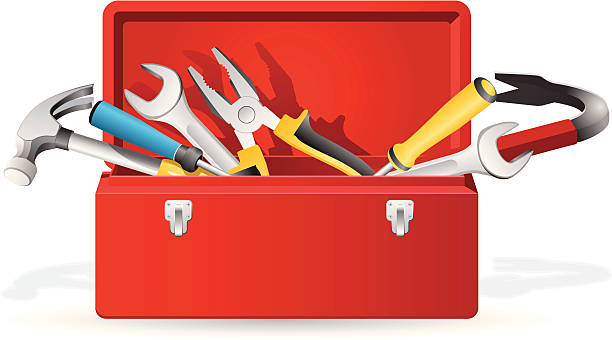 Limiting Media Exposure
Too much media (news/social media) can fuel trauma responses 
How much exposure? 
Checking often?
Always the background? 
Creating Boundaries 
Schedule it: Morning during coffee, lunch breaks
Frequency: 3 times a day
Limit outlets: 2-3 such as CNN, Facebook,
Brain Games
Refocus your brain with cognitive recollections
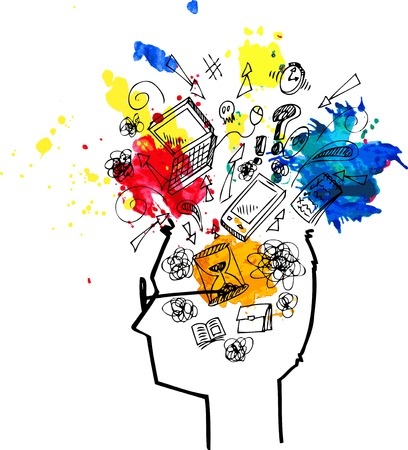 Brain Games Ideas
ABC
Choose a topic and name one for each alphabet 
Examples: Kid’s movies: Anastasia, Babe, Coco 
	Cities: Anchorage, Boston, Chicago, Detroit
Lists 
How many can you name?
Examples: Presidents, Countries, Companies in Chicago, Beyoncé Songs
Memorizing
Memorize something new and then recite it later
Examples: Song lyrics, poems, famous speeches
Deep Breathing with Bilateral Stimulation
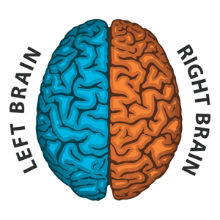 Deep Breathing with Bilateral Stimulation
1) Breathe normally 
2) Slowly breathe deeper with each breathe
3) Tap each side for your body at your own pace with your arms crossed
4) You can tap on your legs, shoulders or arms
Grounding with Senses
Grounding with Senses
Identify details that you can see around you
Touch something near you and notice what it feels like
Identify what you smell 
Listen carefully and identify what you hear
Notice if you have any taste in your mouth, take a drink or eat something to create a taste
Muscle Relaxation
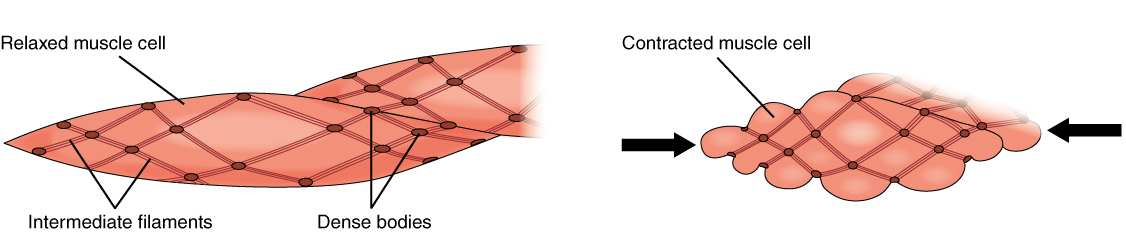 Relaxed                 Tense
https://tophat.com
Muscle Relaxation
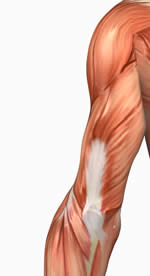 1) Tightly clench one muscle group 
by tensing the muscles for 10 seconds 
2) Let go for 20 seconds
3) When letting go, try not to move 
that muscle group for 20 seconds 
4) Repeat as needed
Open Posture
Open postures
Fast and easy way to show you’re body that you are safe
Get into your open posture
Notice your body
Meet your body’s needs
Free eBook
Sign up to receive your copy at
www.AmandaAnnGregory.com
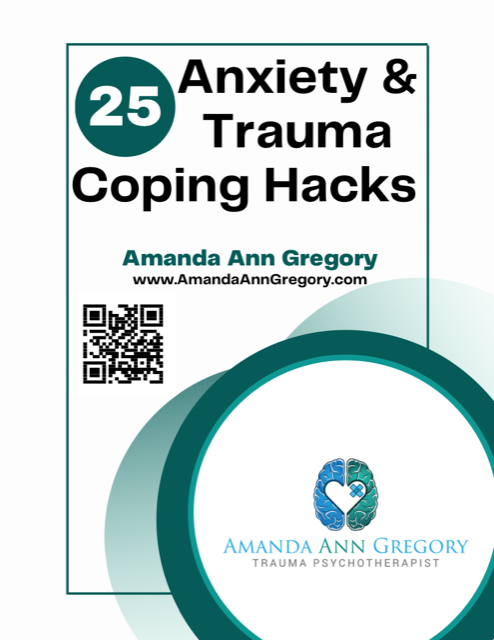 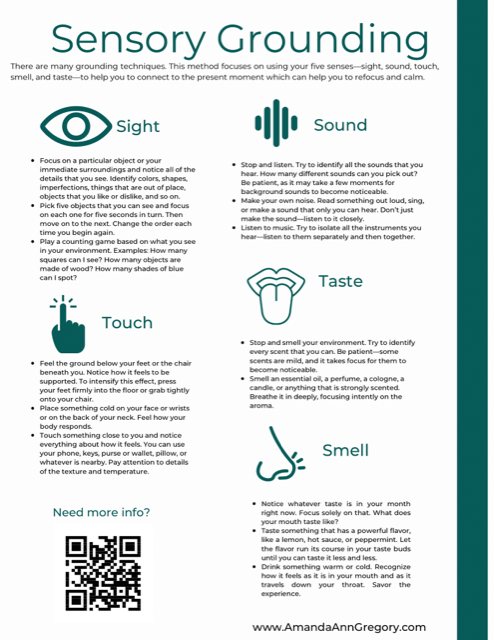 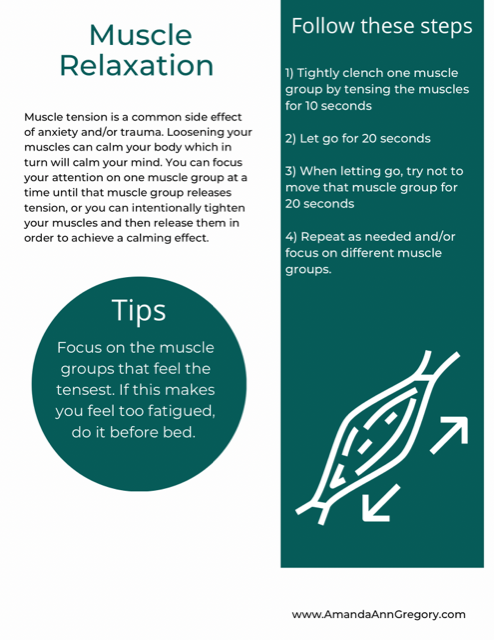 You make a difference
“I feel safe at work. I know I can go to HR”
“My boss gets it.”
“I’m lucky to have them (colleagues).”
“If I need help, I know that I can ask.”
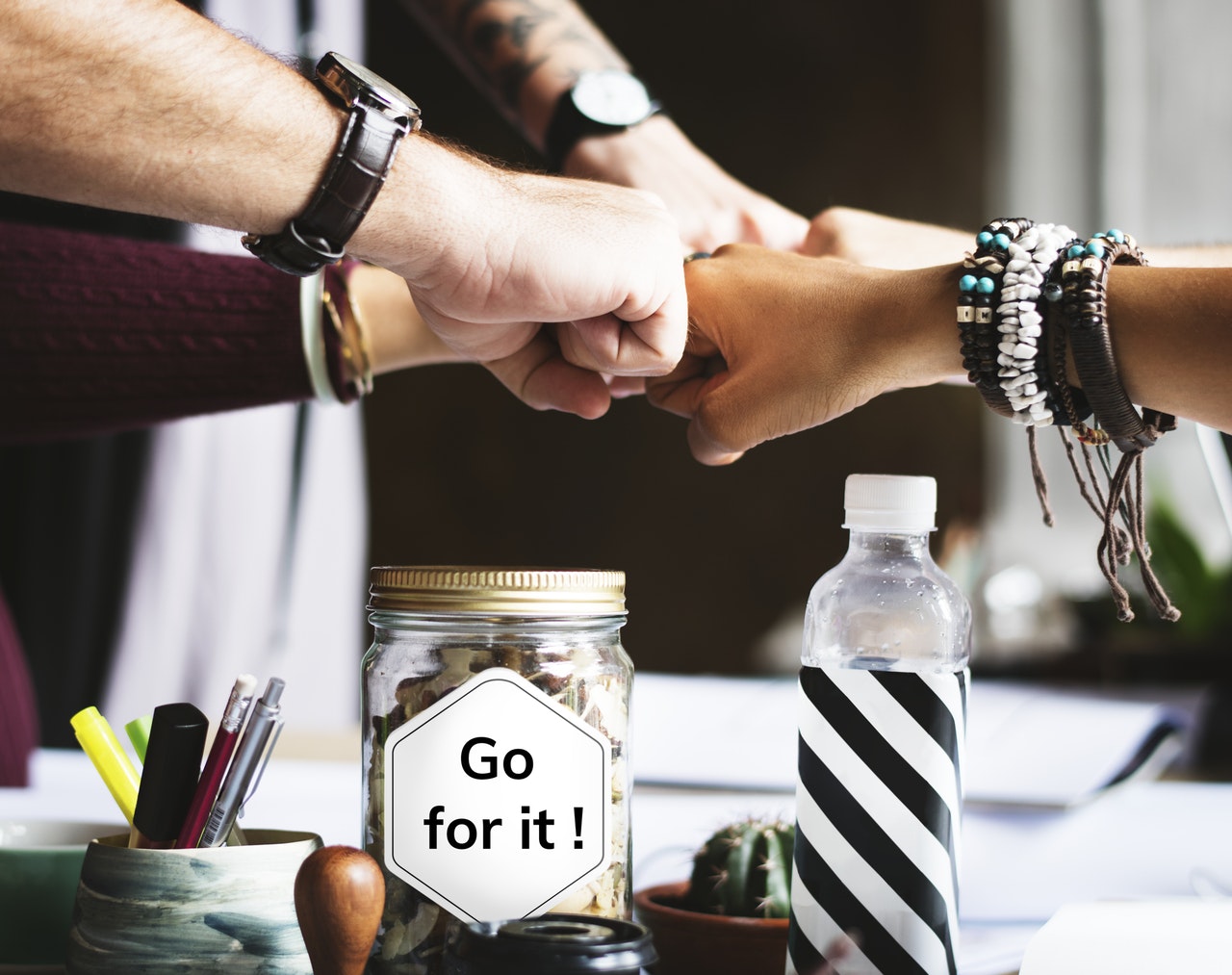 Contact Me
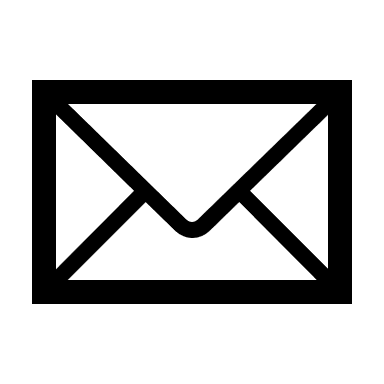 info@amandaanngregory.com
amandaanngregory 


             amandaanngregory
 

             gregorytrauma
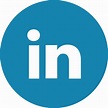 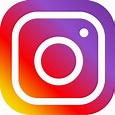 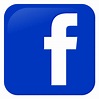